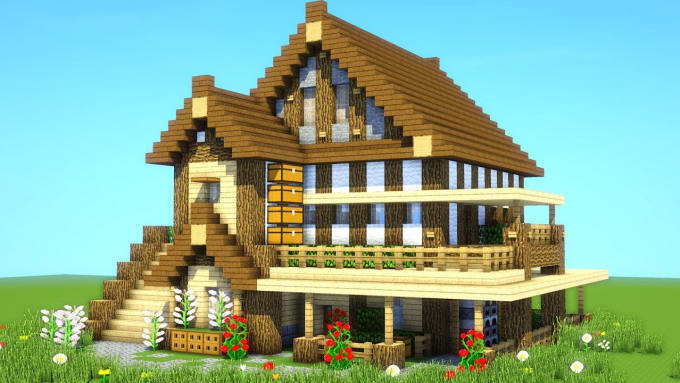 Parts and objects of the house
Partes y objetos de la casa
Kitchen: cocina
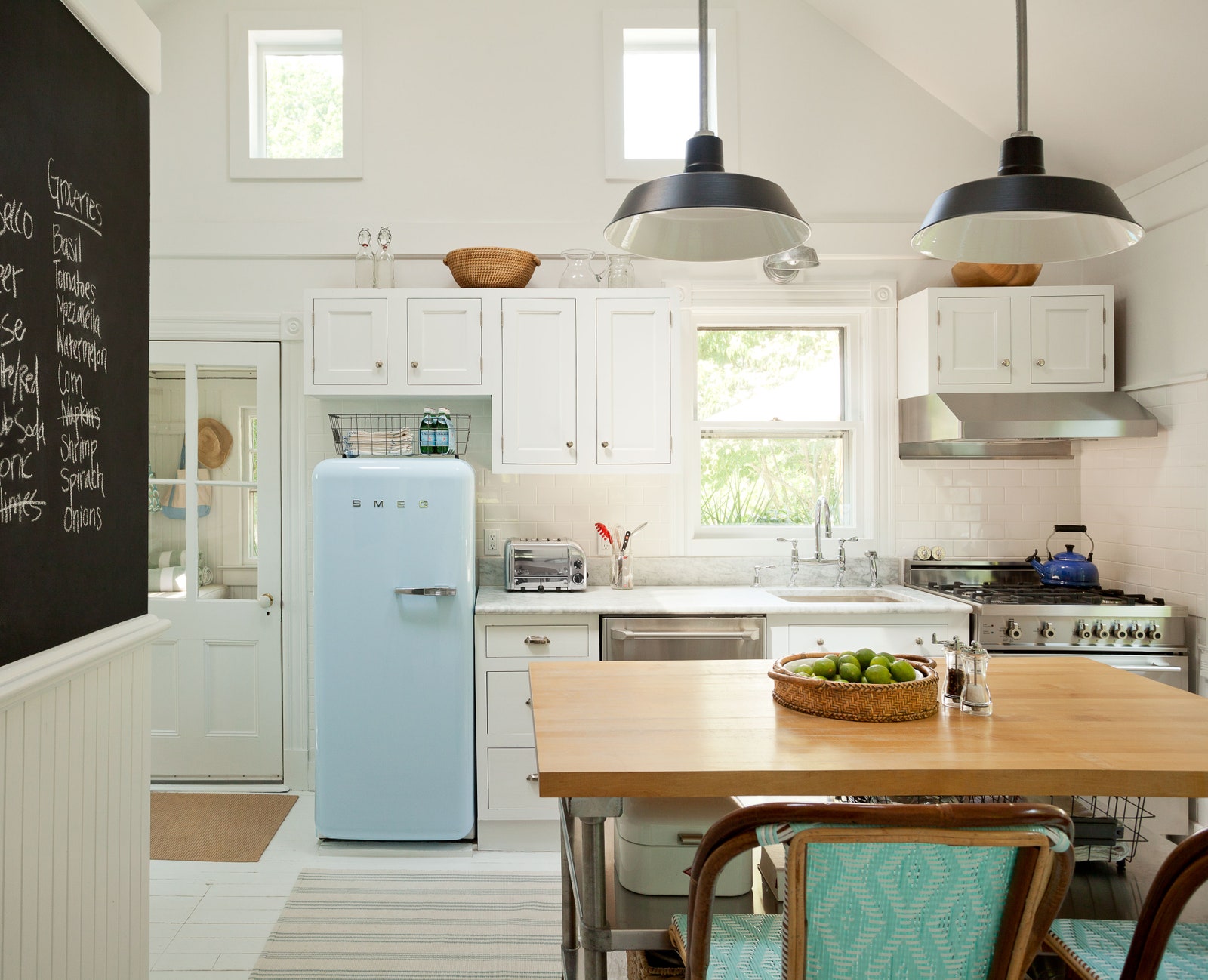 Microwave: microondas
Fridge: refrigerador
Oven: Horno
Sink: Lavabo
Living room:Sala de estar
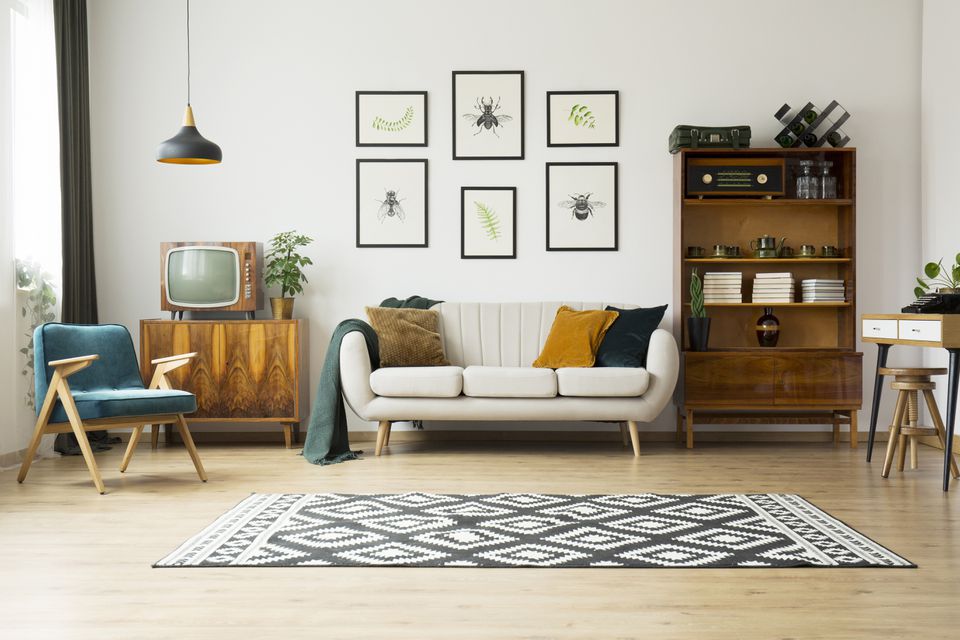 Sofa: sillón
TV: televisión
Carpet: alfombra
Rug: alfombra
Bedroom:Dormitorio
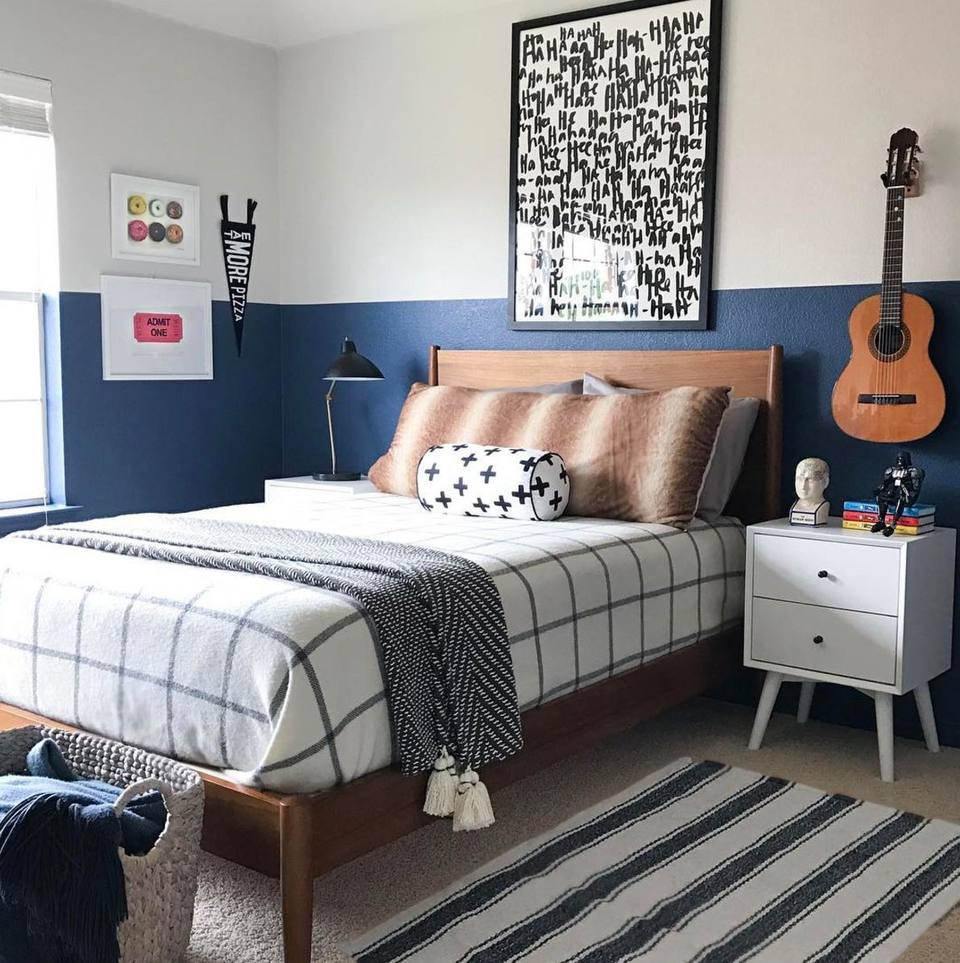 Bed: cama
Bedside table: velador
Lamp: lampara
Curtain: Cortina
Dining room:COmedor
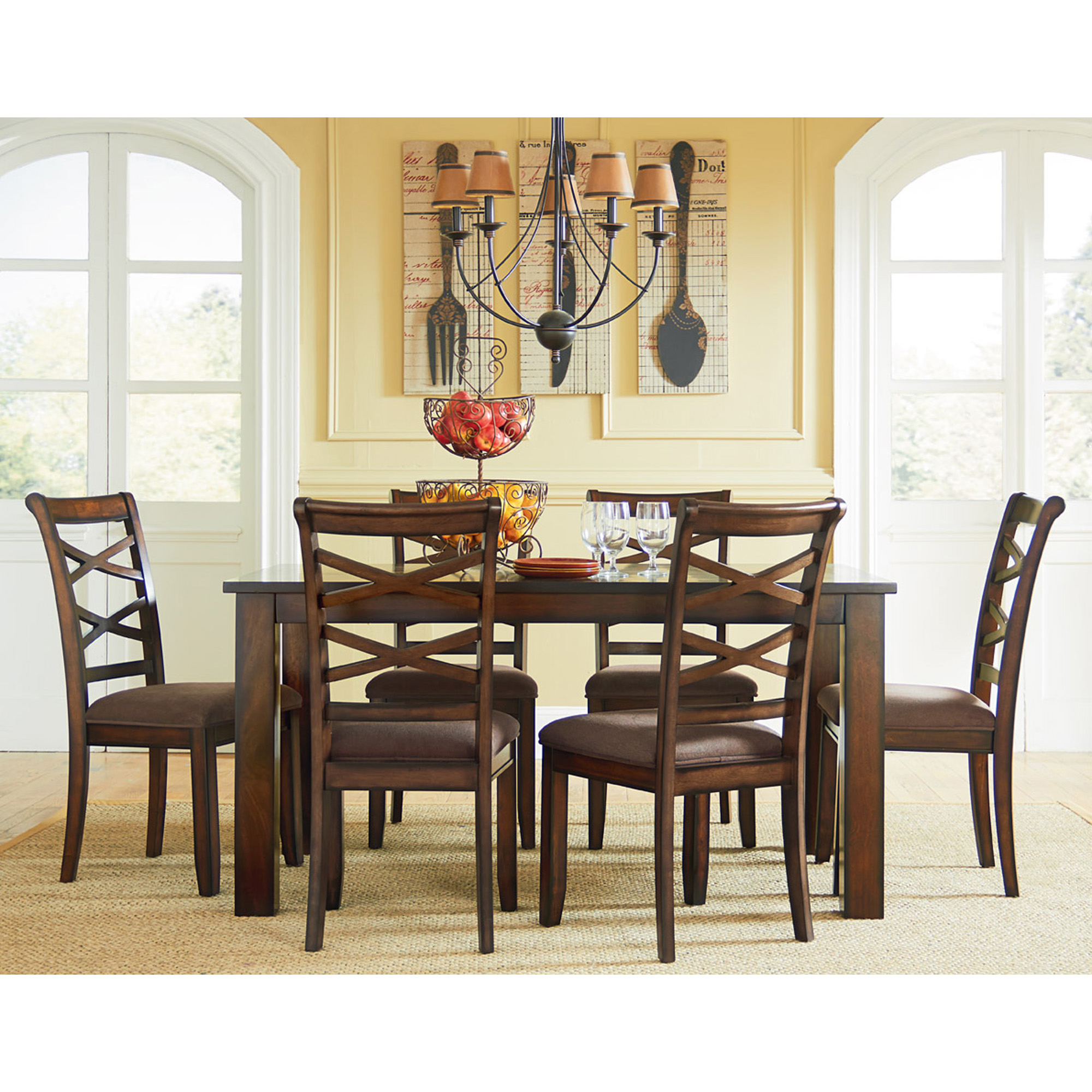 Chair: silla
Table: mesa
Picture: cuadro
Bathroom: baño
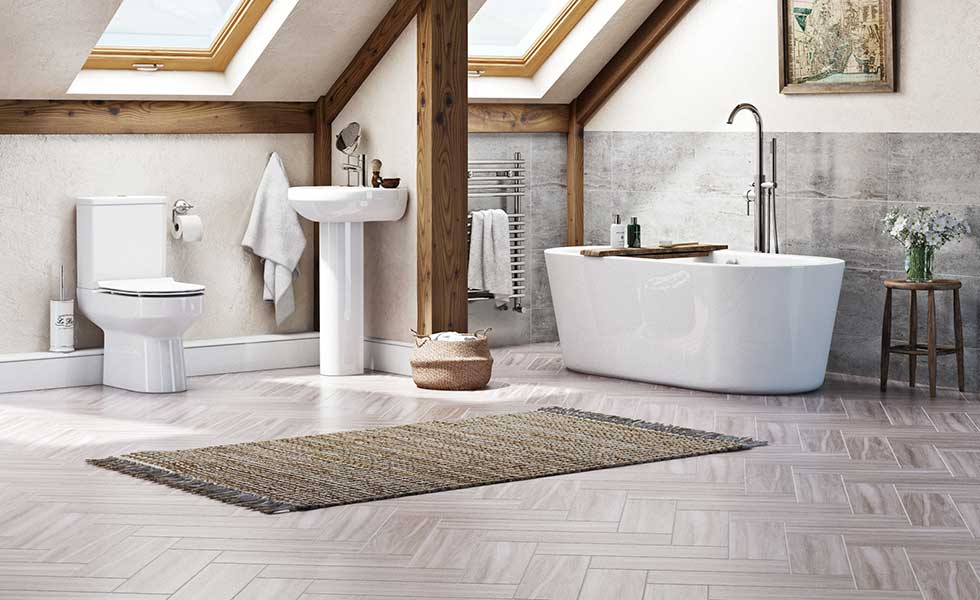 Bath: tina
Shower: ducha
Sink: lavabo
Toilet: baño
Garage:garaje
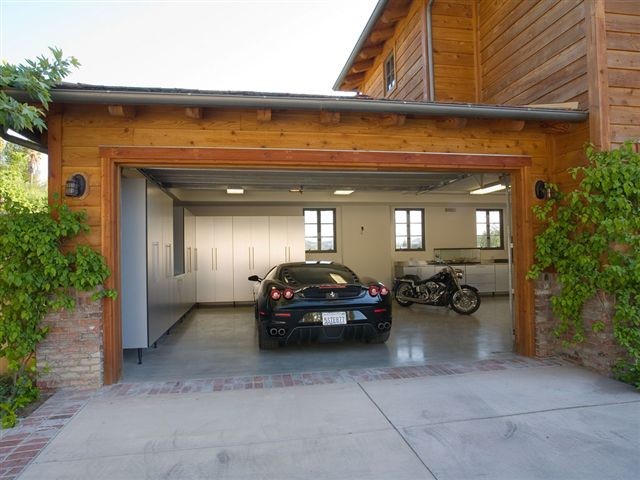 Car: auto
Motorbike: motocicleta
Garden: Jardin
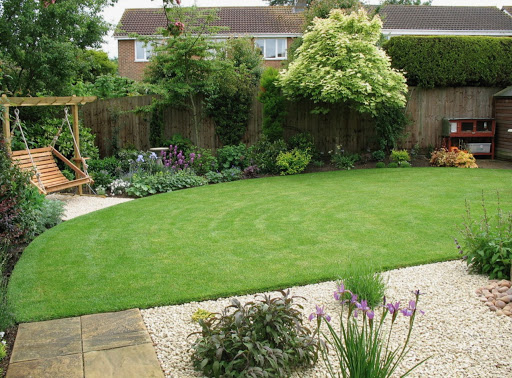 Trees: árboles	
Flowers: flores